Figura 1. Distribución de unidades Hospitalización a Domicilio por Comunidades Autónomas de España.
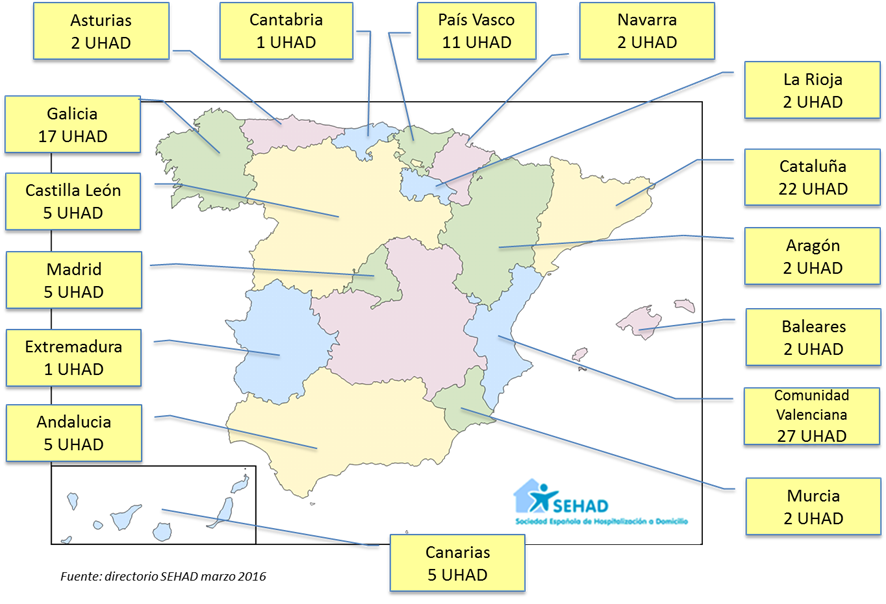 Figura 2. Coste del tratamiento antimicrobiano domiciliario endovenoso (TADE) en unidades de HAD españolas: años 2012 a 2013.
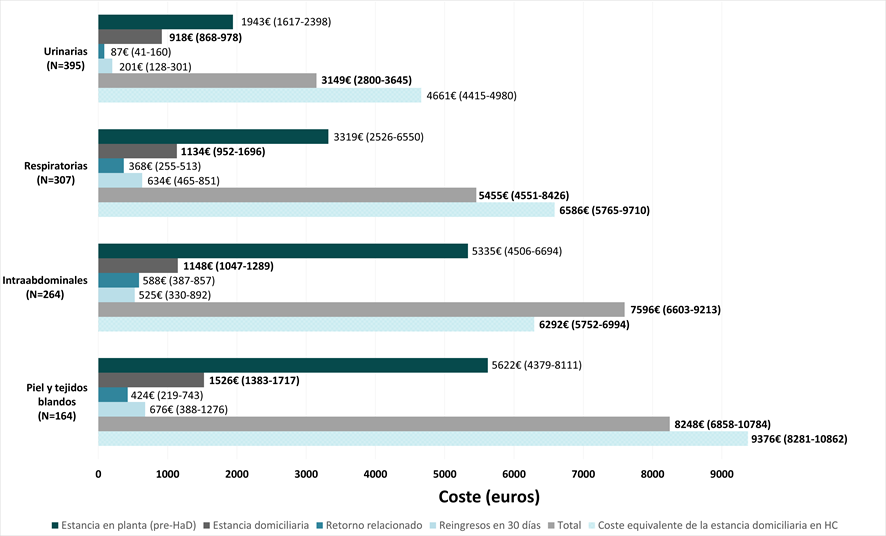